MCAS Grade 8 Civics Informational Session
The Office of Student Assessment Services 
November 8, 2023
Presenters
Ann Marie Gleeson, History & Social Science Test Development    Coordinator
Marissa Roque, MCAS Civics Test Development Specialist
Logistics for This Session
Use the Q&A feature to ask a question.  
We will answer some questions aloud at specified times during this training session, and we will email the Q&A afterwards.
Type your questions anytime, but we may not answer them in real time as some questions may be covered during the presentation. 
Use the thumbs-up icon to “upvote” someone else’s question. 
Email student-specific questions to mcas@doe.mass.edu instead of asking here. 
This session is being recorded and will be available in about a week in the MCAS Resource Center, along with the slides.
Slides were also emailed out beforehand, and are being posted in the chat. 
Closed captioning has been enabled for participants who need it.
Today’s Agenda
Overview and Test Design for the 2024 Civics Field Test
Local-Level Performance Tasks
State-Level Performance Tasks
End-of-Course (EOC) Test
Resources
2024 Field Test Administration Logistical Information
Questions and Next Steps
1. Overview and Test Design for the 2024 Civics Field Test
DESE Charge
Assess the 2018 History and Social Science Framework for Civics (Grade 8)
Integrate performance assessment and computer-based test components
Minimize testing time
State Initiatives
An Act to Promote and Enhance Civic Engagement
History and Social Science MCAS Program
Suspended
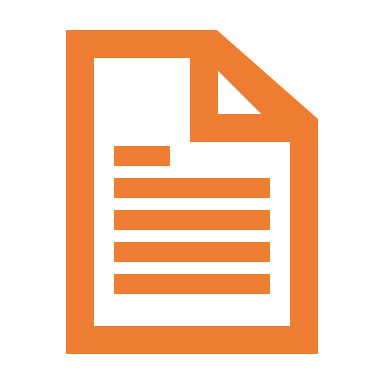 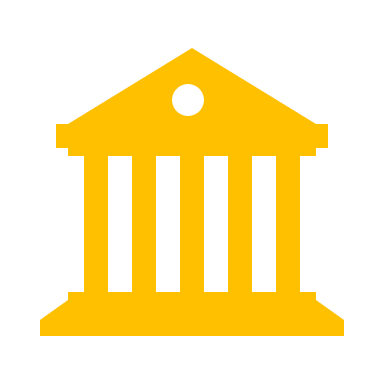 New History and Social Science Curriculum Framework
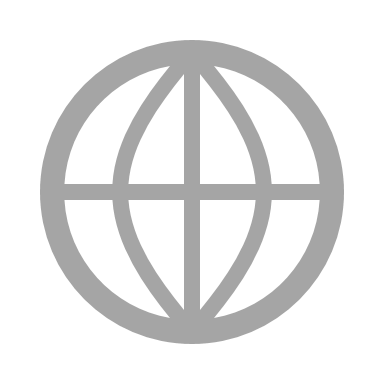 MCAS Civics Timeline
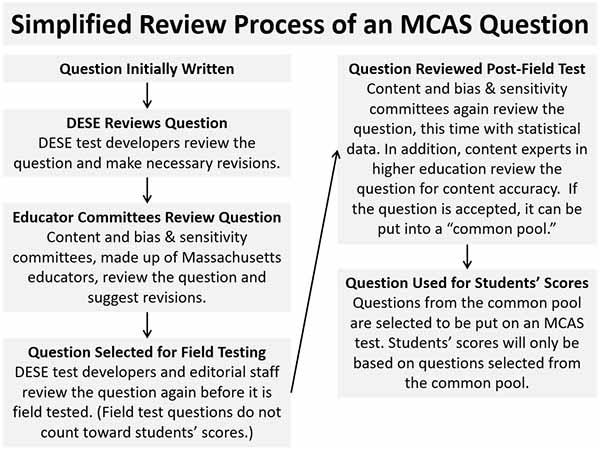 Grade 8 Civics Assessment Development Committee (ADC)
Convened first committee in 2019
12 grade 8 civics educators and curriculum coordinators
Review all test questions, scoring notes, and data results
Irene LaRoche, Amherst Regional Middle School, Grade 8 Civics ADC Member
Grade 8 Civics Test Design
Local-Level tasks posted on DESE website to support assessment of task topics. (Optional)
Reporting Categories
All questions are coded to a content standard and a HSS practice.
State Task and EOC Test Questions
Will assess both the civics content and the HSS practice standards
Students will use civics content knowledge and skills to explain and describe civics concepts, support claims with evidence, and analyze sources and graphics 
Most items are based on stimuli including text, photographs, images, charts, data, etc.
More information about these components of the test will be describe later in the presentation.
Example of Two-Point Test Question
8.T7.6. Analyze the point of view and evaluate the claims of an editorial, editorial cartoon, or op-ed commentary on a public policy issue at the local, state, or national level (e.g., a mayoral or school committee decision, an action by a state legislature or Governor, a vote in Congress or an action by the President).

PS4. Analyze the purpose and point of view of each source; distinguish opinion from fact.
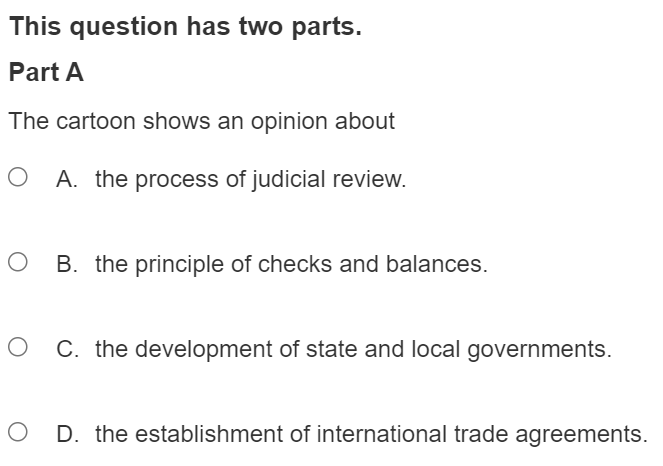 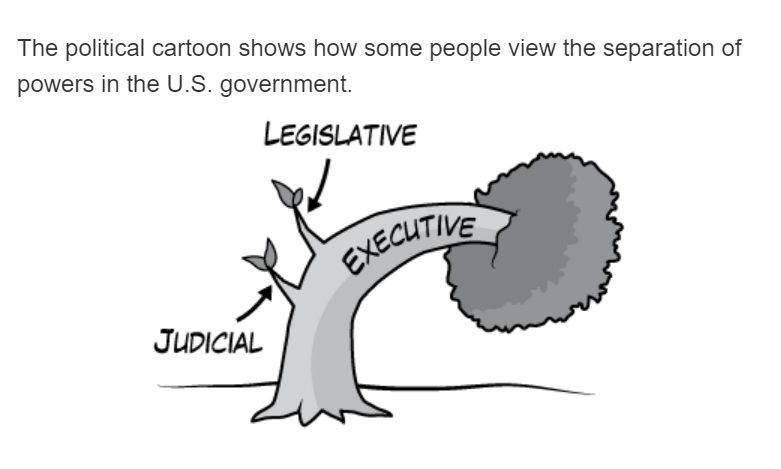 Example of Two-Point Test Question (cont'd)
8.T7.6. Analyze the point of view and evaluate the claims of an editorial, editorial cartoon, or op-ed commentary on a public policy issue at the local, state, or national level (e.g., a mayoral or school committee decision, an action by a state legislature or Governor, a vote in Congress or an action by the President).

PS4. Analyze the purpose and point of view of each source; distinguish opinion from fact.
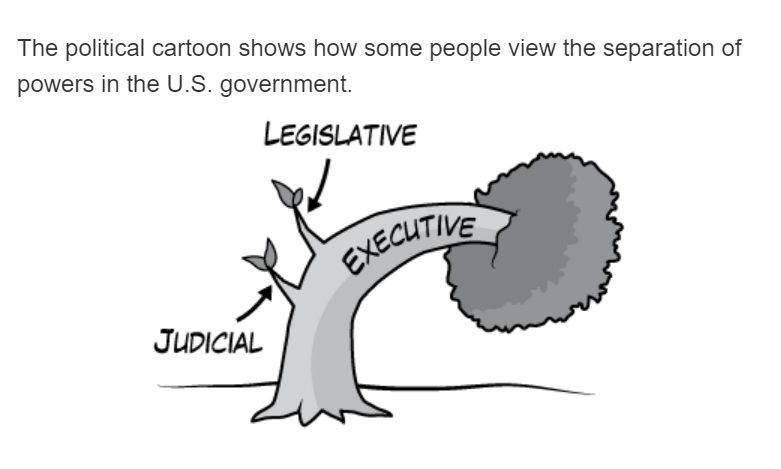 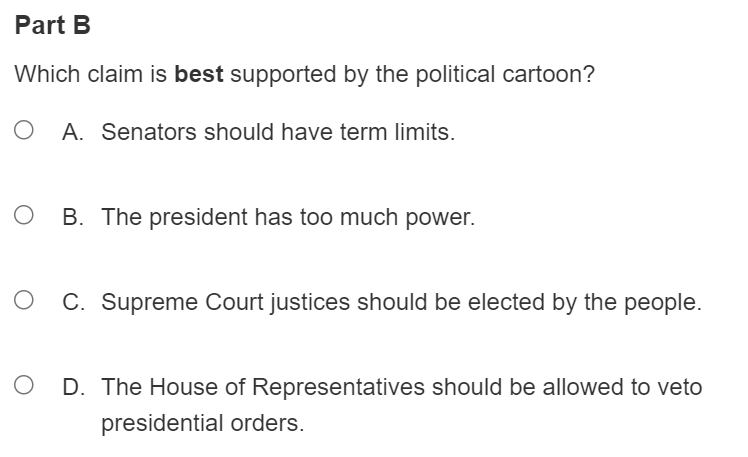 2. Local-Level Performance Tasks
Local-Level Performance Tasks
Purpose of these tasks is to prepare students for the State-Level Task
Administration of local-level classroom tasks is optional, though strongly recommended
No data collected by the state
Can be used for formative or summative purposes
Should be completed after regular instruction has occurred for the topic being addressed as an assessment activity
Include group work and discussions
Ask students to analyze and evaluate sources to describe and explain civics concepts
May be printed or distributed digitally for students to complete on a computer
Where Can You Find the Local-Level Tasks?
Seven local-level performance tasks have been posted on the DESE Website. 
Materials include educator directions, student handouts, scoring notes.
Scoring Notes are password-protected.
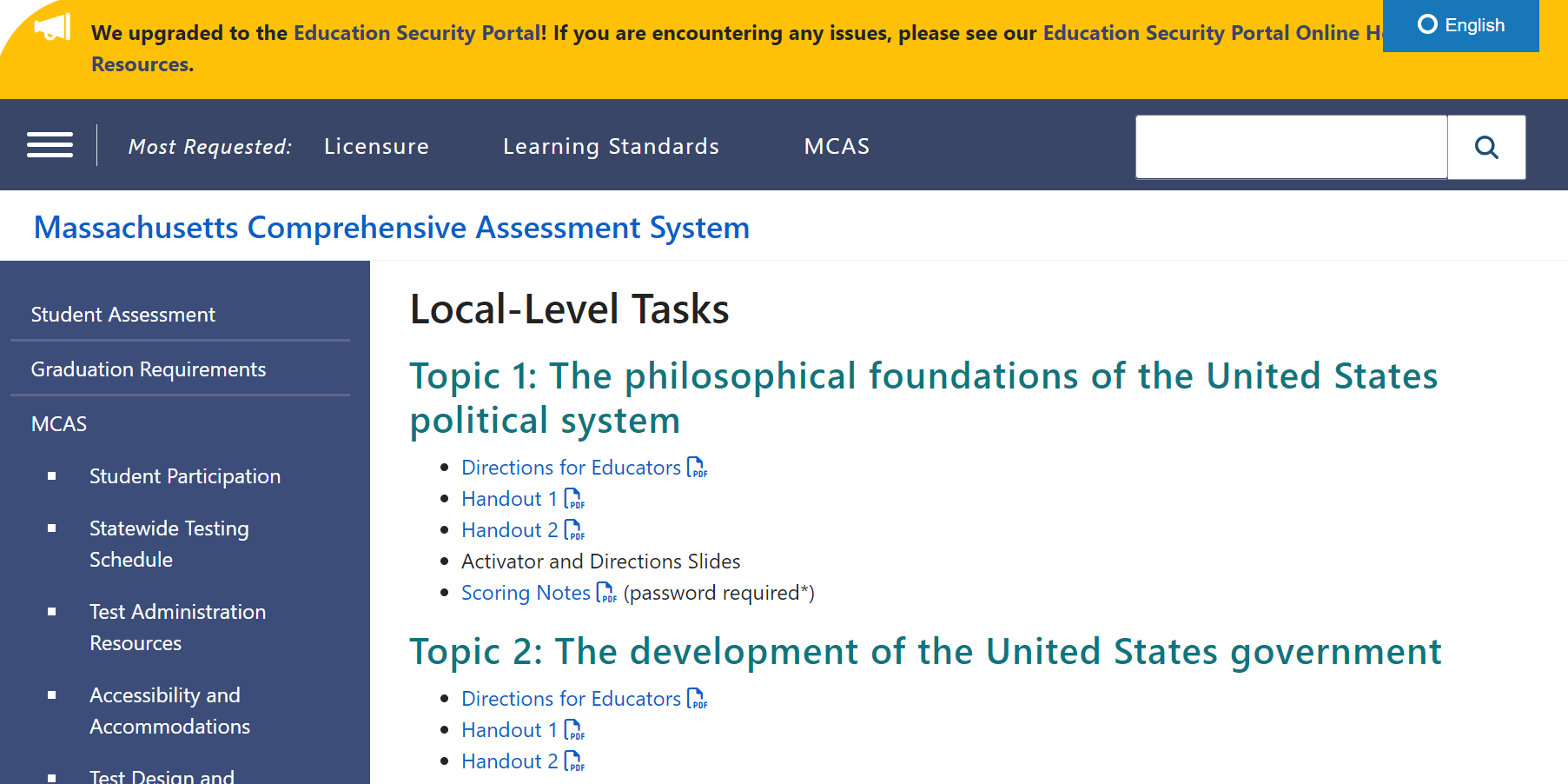 https://www.doe.mass.edu/mcas/tdd/hss.html?section=localtasks
Example of Local-Level Performance Task
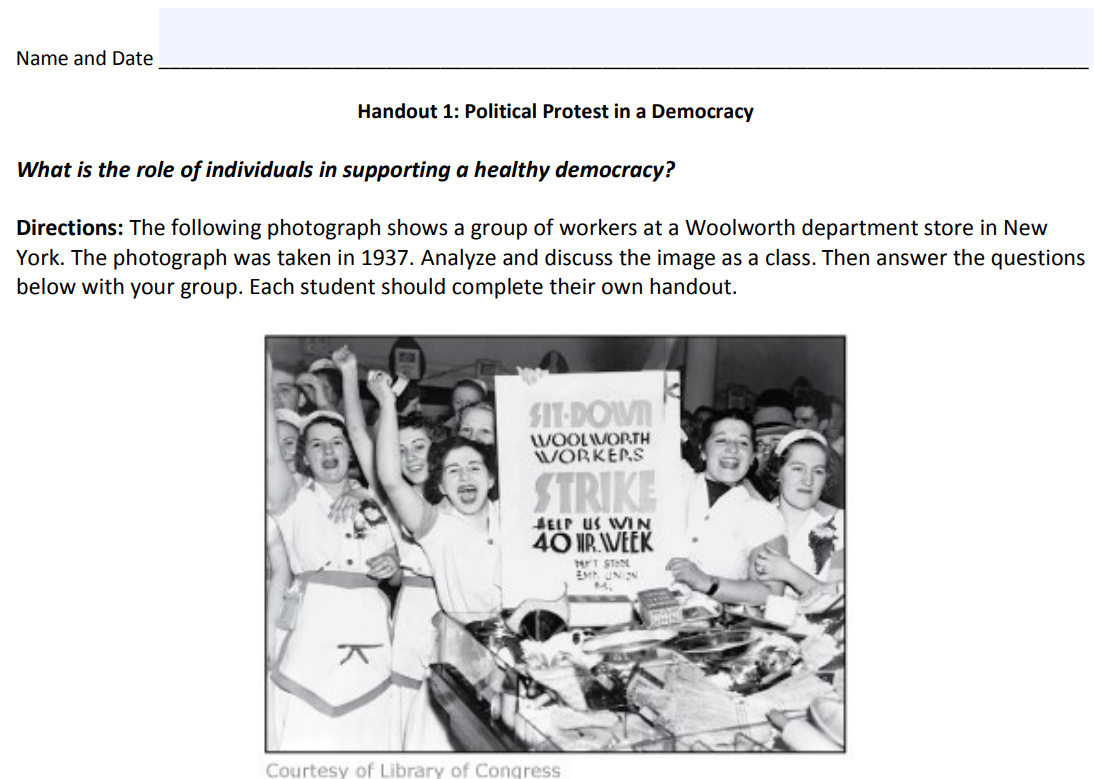 Most tasks begin with an activator activity.

1. Explain what the individuals in the photograph want to achieve. Use details from the image to support your reasoning.

2. Explain how an activity like the one shown in the photograph supports a healthy democracy.
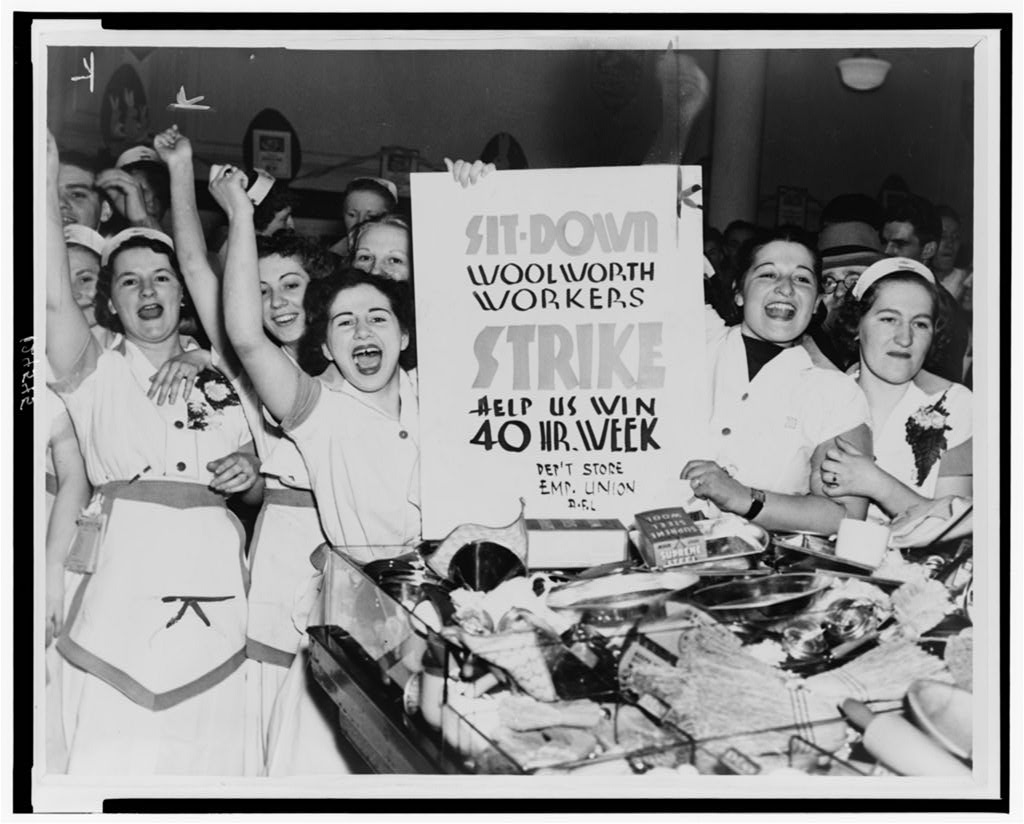 Example of Local-Level Performance Task
Students read and discuss primary and secondary sources in small groups.
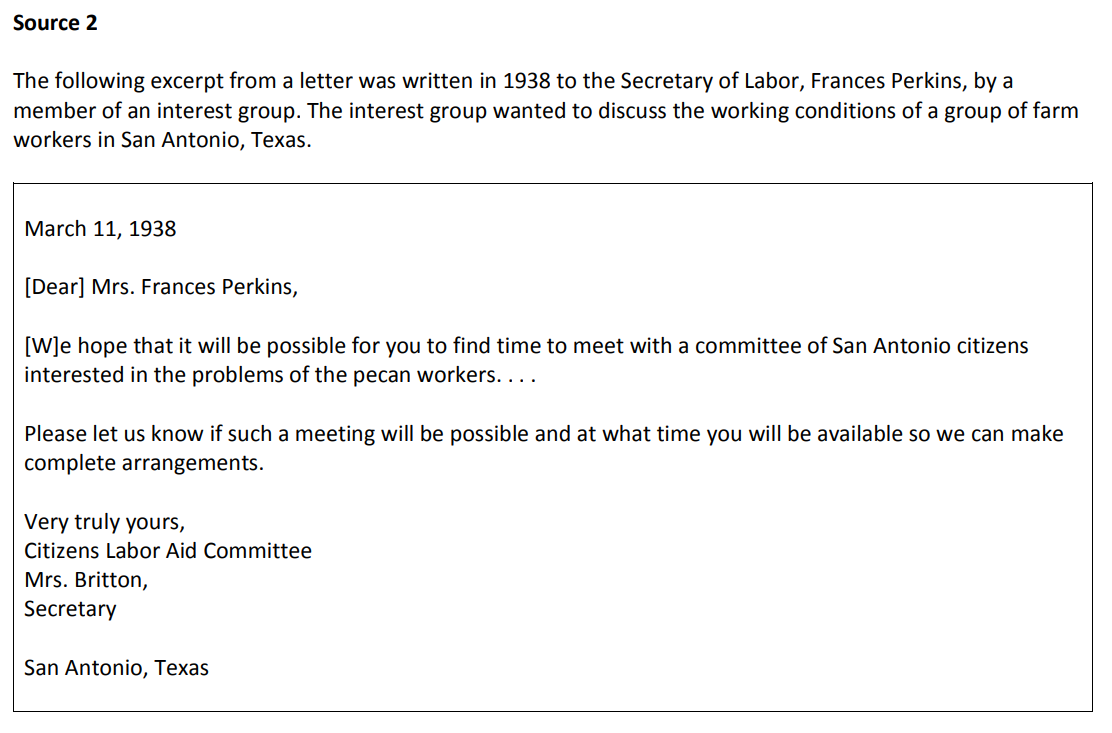 Example of Local-Level Performance Task
Each question assesses one or more content standards from the topic, and one or more practice standards.
Content Standard 8.T4.8. Explain the importance of individuals working cooperatively with their elected leaders.
Practice Standard 6 Argue or explain conclusions, using valid reasoning and evidence.
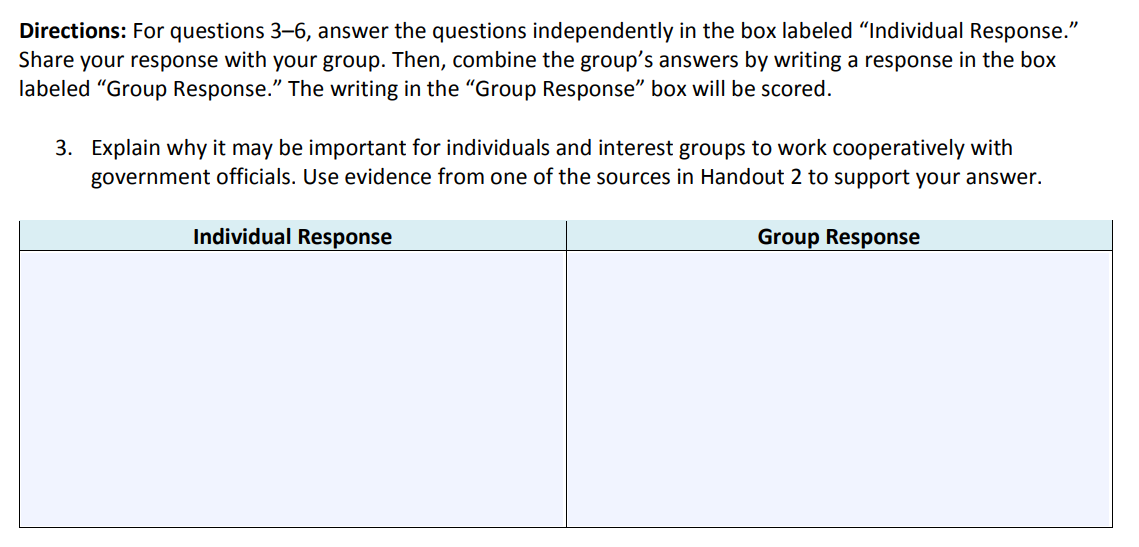 Modifying Local-Level Performance Tasks
Teachers may modify these tasks and adapt them to their classrooms. Modifications may include, but are not limited to: 
adapting sources, presentations, instructions, or student handouts to add clarity for specific populations (such as English learners)
changing the scoring notes by adding additional student answers
incorporating previous class work during discussions
administering a task in more than one class session
Local-Level Performance Task
Are there any questions about using the local-level performance task materials?
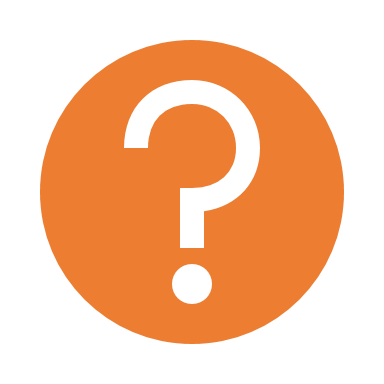 3. State-Level Performance Tasks
State-Level Performance Tasks
Each state-level performance task will be centered on one of the seven topics from the civics standards
Tasks consist of questions based on primary and secondary sources. It is estimated that one task will take approximately 45–50 minutes to complete.
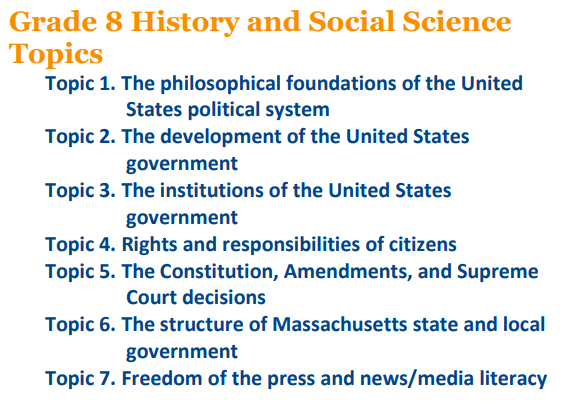 State-Level Performance Task Practice Test
State-Level Performance Tasks
Students will take one state-level performance task. Each task is worth a total of 14 points and consists of the following:
1 one-point, selected-response opening item
3 mini-modules
Each based around a source or set of sources
Each consists of 2 one-point, selected-response questions followed by 1 one-point, constructed-response question
1 four-point, hand-scored question
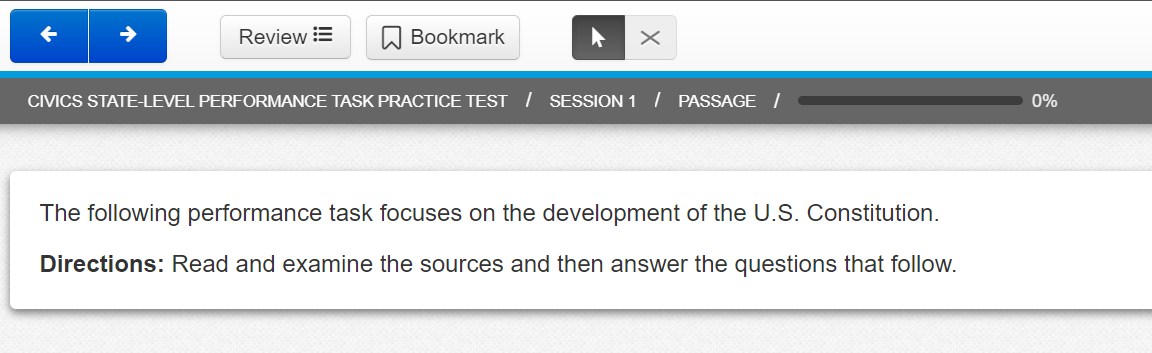 Example of State-Level Performance Task Question
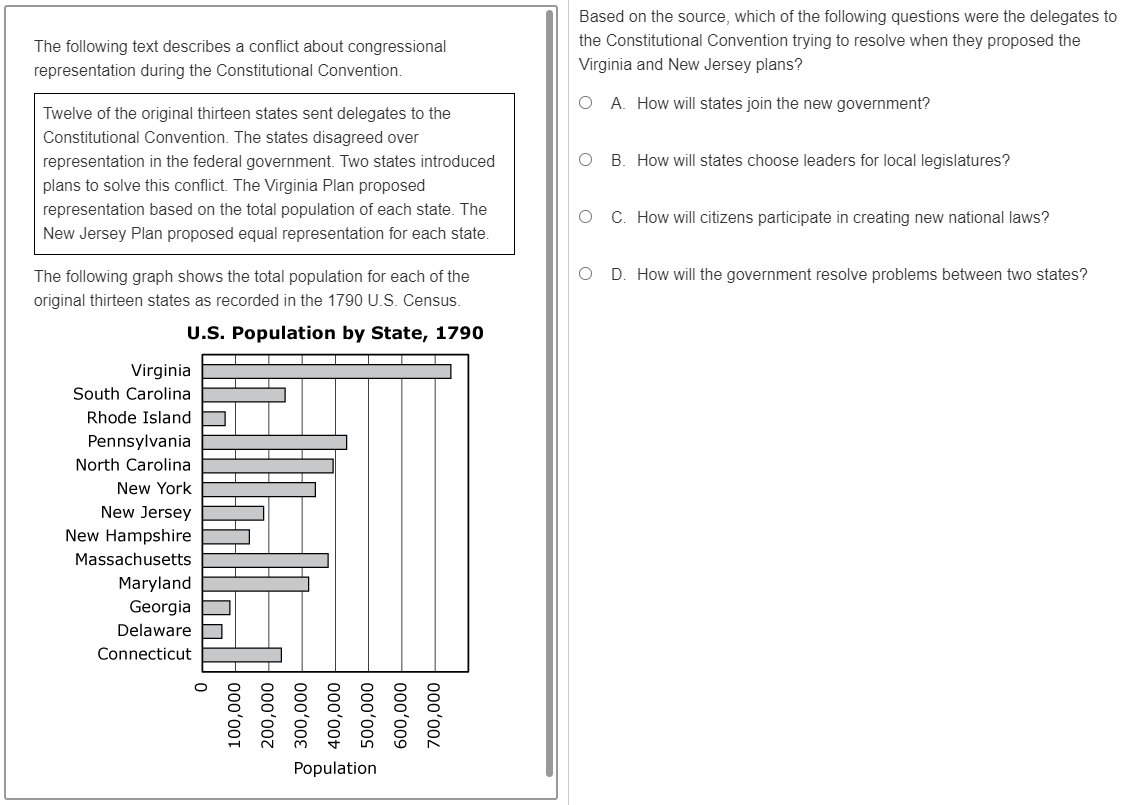 Mini-Module
Question 1

Selected-response
Machine-scored
1 point
Example of State-Level Performance Task Question
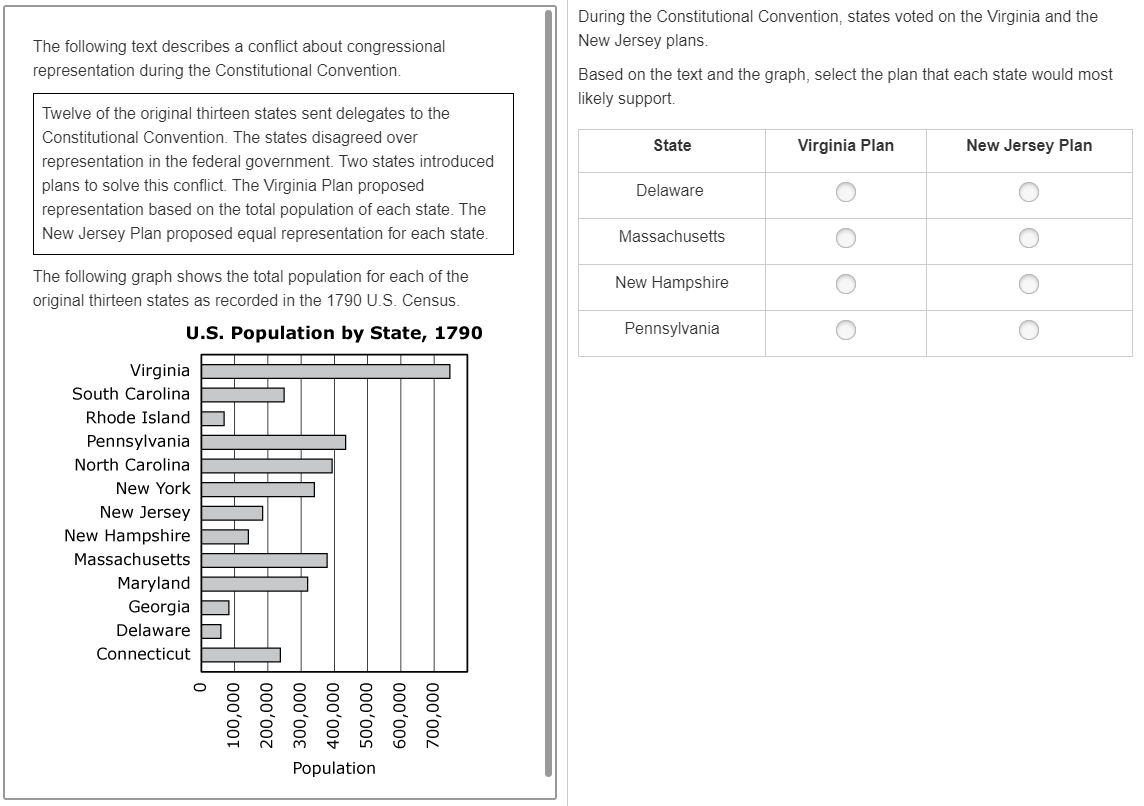 Mini-Module
Question 2

Multi-select
Machine-scored
1 point
Example of State-Level Performance Task Question
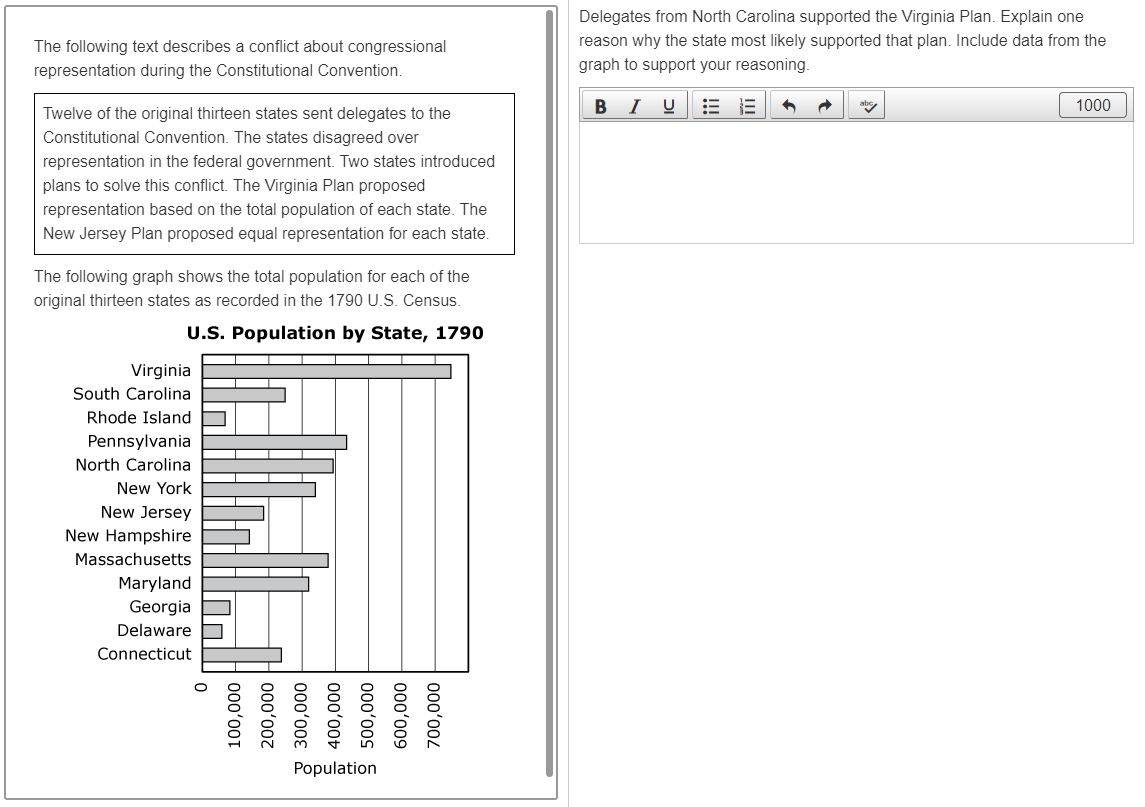 Mini-Module
Question 3

Constructed-response
Hand-scored
1 point
Example of State-Level Performance Task Question
Constructed-response, hand-scored, 4 points (1 point for each part)
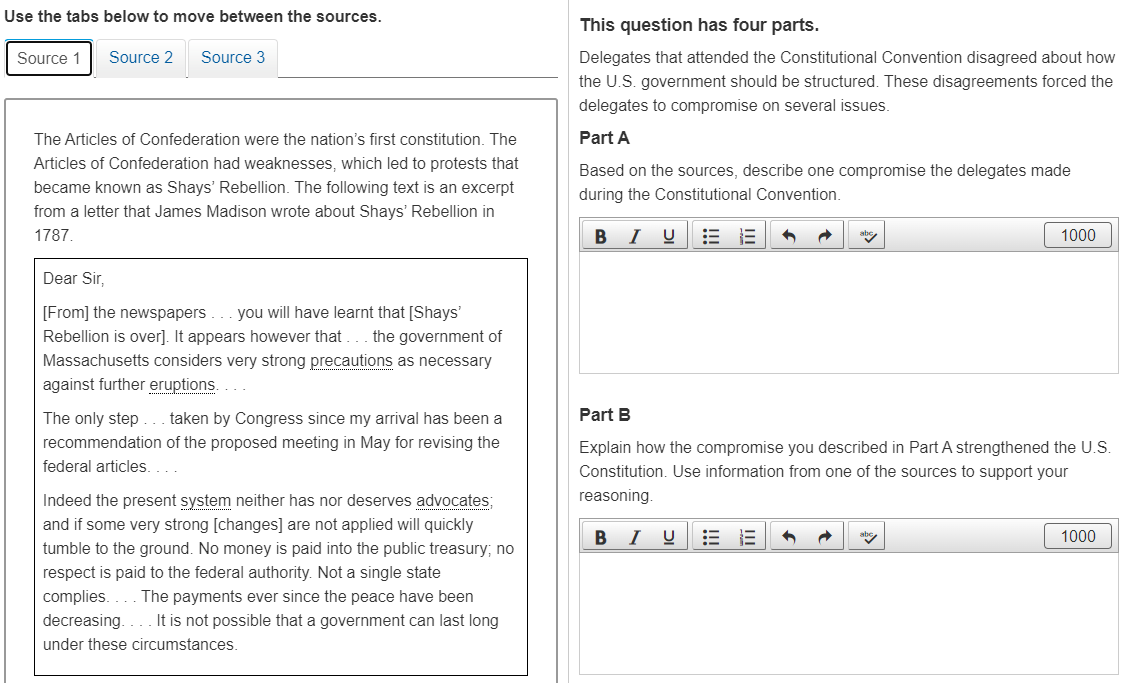 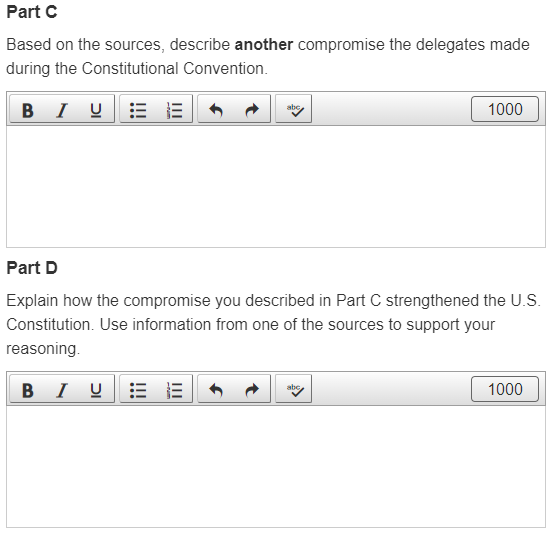 State-Level Performance Tasks
Are there any questions about the state-level performance tasks?
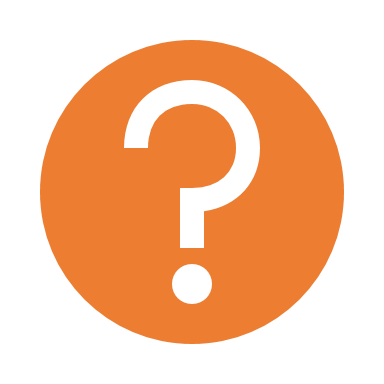 4. End-of-Course Test (EOC)
End-of-Course Test
Approximately 36–38 test questions 
Machine-scored/selected-response
Many questions based on a text source or graphic
Discrete items and item sets
Estimated 50–60 min to complete
5. Resources
Practice Testshttp://mcas.pearsonsupport.com/student/practice-tests-hss/
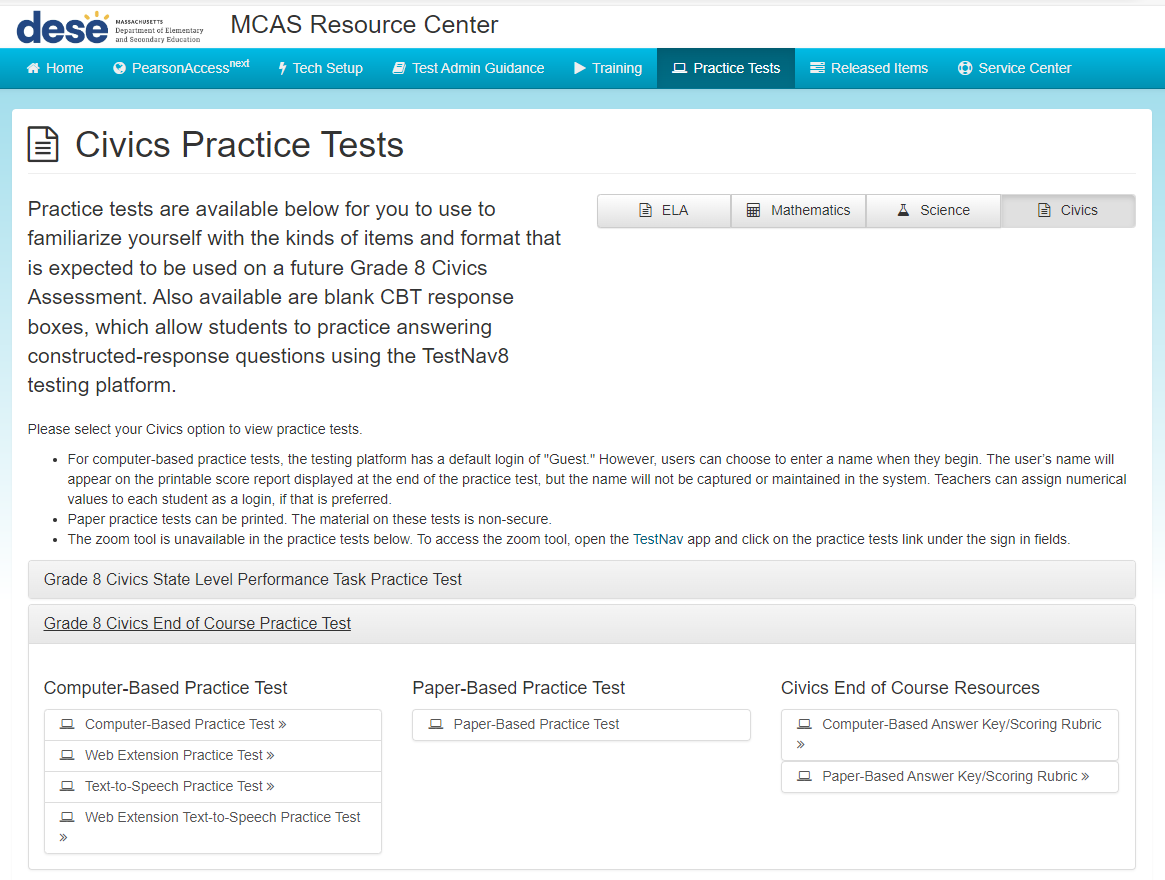 Practice Testshttp://mcas.pearsonsupport.com/student/practice-tests-hss/
Computer-Based Practice Test
Paper-Based Practice Test
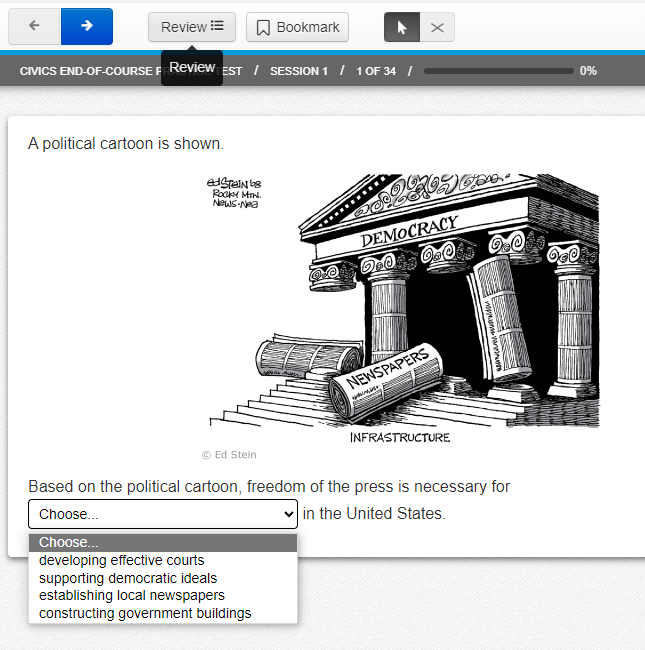 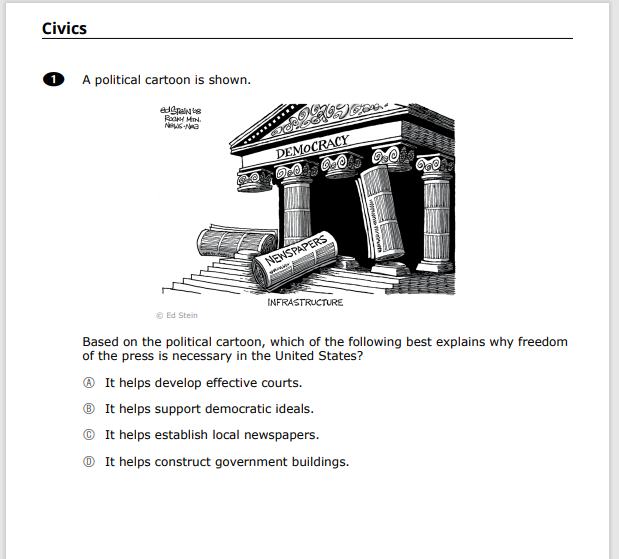 Released Items (from 2023 pilot)http://mcas.pearsonsupport.com/released-items/civics/
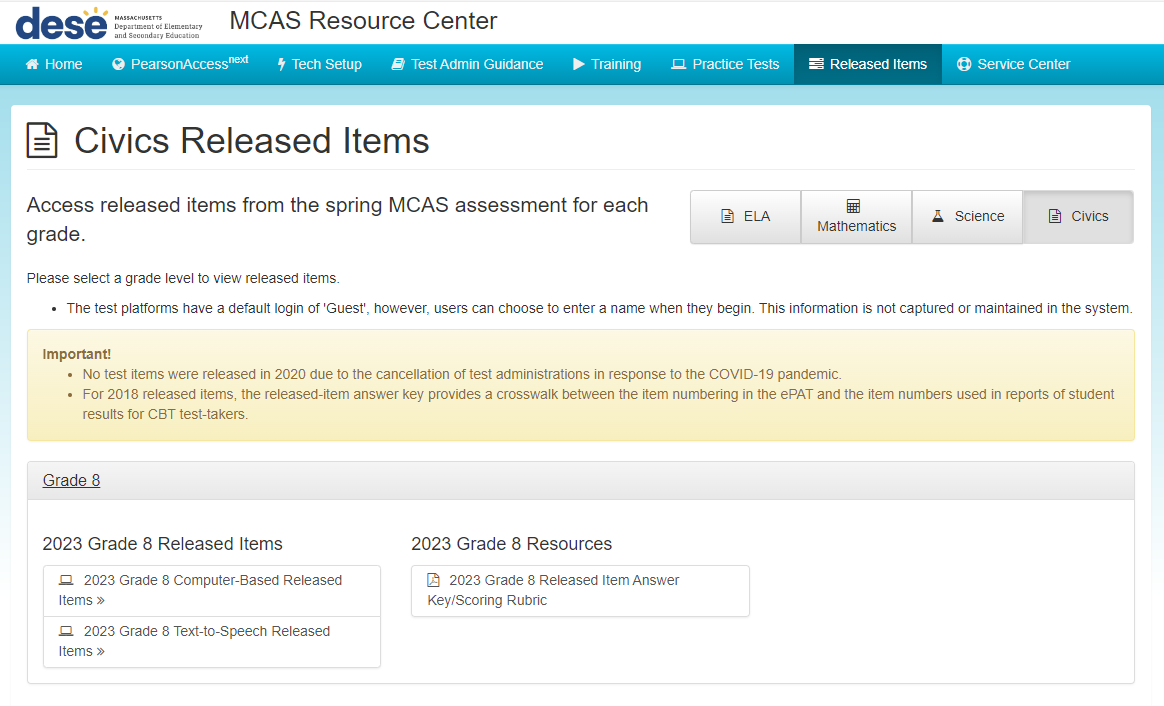 Grade 8 Civics Expectations and Clarification Document for Assessmenthttps://www.doe.mass.edu/mcas/tdd/g8-civics-assessment.pdf
Developed by DESE’s Office of Student Assessment Services in collaboration with the Center for Instructional Support (CIS)
Provides additional guidance for learning and assessment expectations of the grade 8 civics standards
Represents a sample of the standards in the Curriculum Framework and should not be used as a curriculum guide 
Selected based on frequently asked questions from the field and should not be considered more important than other standards
Document will be updated as needed
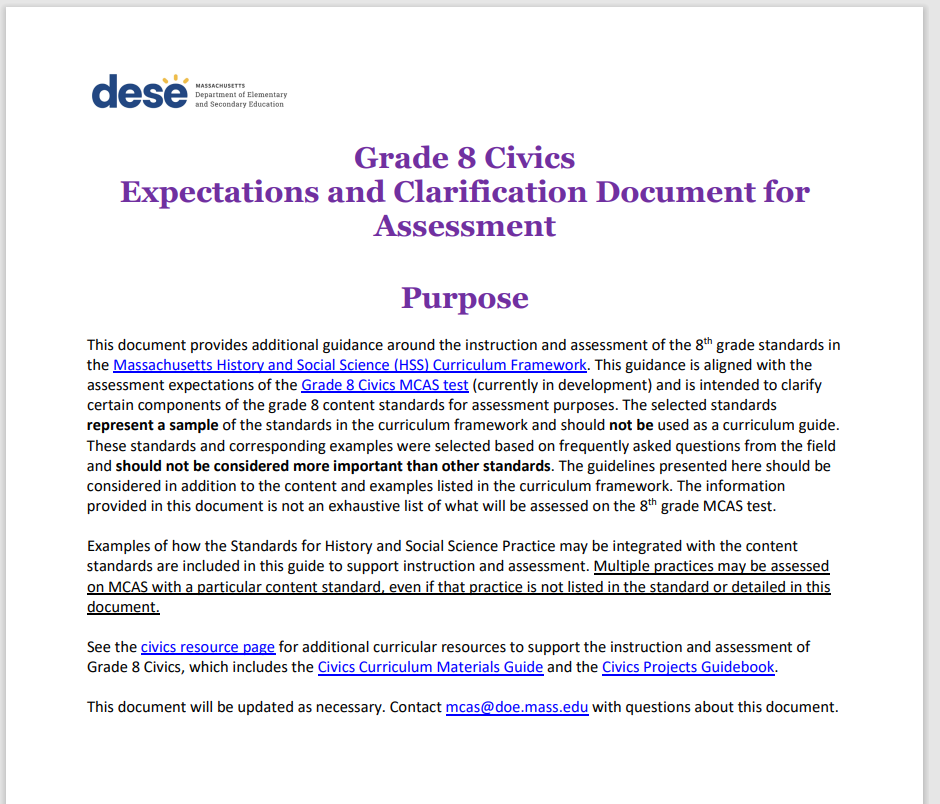 Grade 8 Civics Expectations and Clarification Document for Assessment
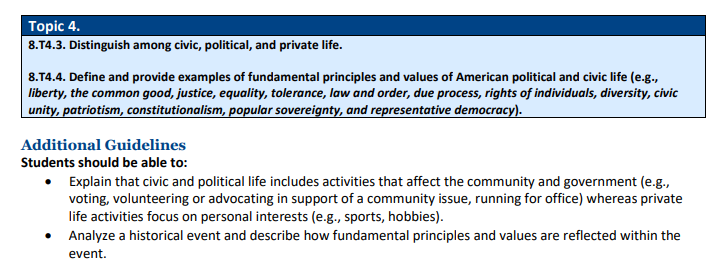 https://www.doe.mass.edu/mcas/tdd/g8-civics-assessment.pdf
6. 2024 Field Test Administration Logistical Information
2024 MCAS Civics Field Test Overview
Purpose of the field test is to evaluate test questions, including both state-level performance tasks and end-of-course (EOC) test questions 
April 29–June 7, 2024: Administration window
Each student that participates will take a state-level performance task and EOC questions
Each component may be administered at any time during the window; they do not have to be administered on consecutive days
State-level performance task should be administered before the EOC test
Field Test Topic Assignments
Each school has been randomly assigned to one state-level performance task based on 1 of the 7 civics topics
Schools may use the corresponding local-level performance task materials during the school year to help prepare students
Field Test Participation Requirements
Every school that enrolls more than 10 grade 8 students will be expected to have 50% of their students participate, with exceptions for accommodations. 
Some students who need certain accommodations will be exempted from participation.
Text-to-speech will be available
No paper-based accommodations will be available
Schools may enroll all grade 8 students (if a school wants to do so)
Additional Resources on the DESE MCAS Website
7. Questions and Next Steps
Questions
Additional questions about the field test?
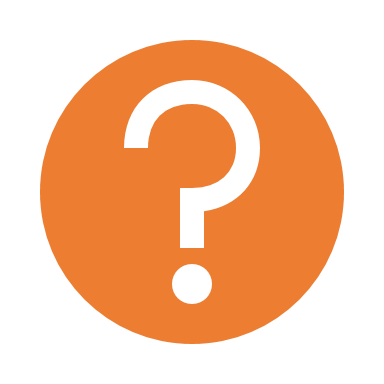 Next Steps
Today: Complete the evaluation form.
Responses are associated with the name and email address used to log in.
Email your input to mcas@doe.mass.edu if you have problems accessing or completing the form.
Within one week: 
Receive an email with the Q&A from this session
Recording will be available
Contact Information
DESE Student Assessment Services
MCAS Service Center
Questions on logistics and technology (e.g., PearsonAccess Next, SR/PNP, TestNav)
Web: mcas.pearsonsupport.com 
Email: mcas@cognia.org
Phone: 800-737-5103
Policy questions (e.g., student participation, accommodations, “I have a student who…”) 
Web: www.doe.mass.edu/mcas 
Email: mcas@doe.mass.edu
Phone: 781-338-3625
THANK YOU
The Office of Student Assessment Services
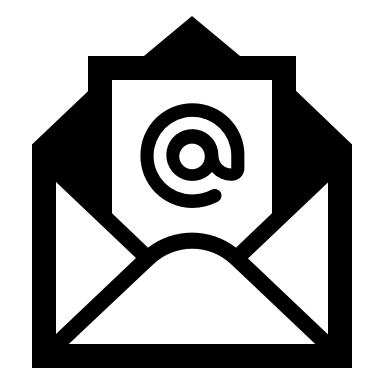 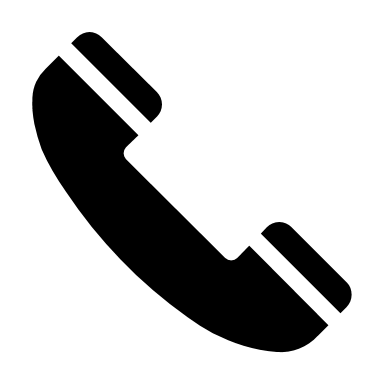 mcas@doe.mass.edu
781-338-3625
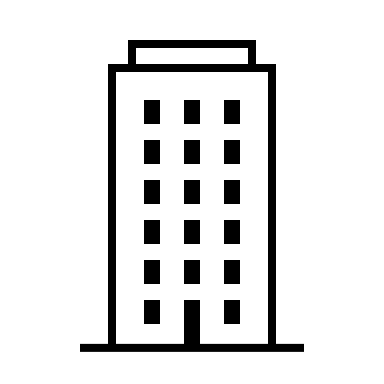 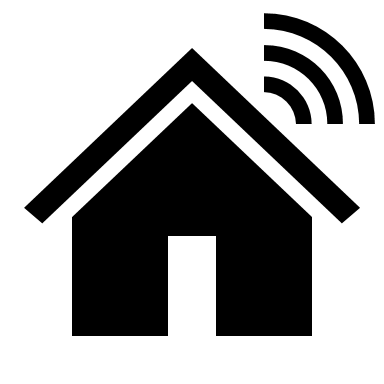 75 Pleasant Street, Malden, MA 02148
www.doe.mass.edu/mcas